33-5
These materials are by the Kongki Ka Project and are made available to you under the terms of the Creative Commons Attribution ShareAlike license 4.0.
You have permission to share and redistribute these materials in any format and to make reasonable revisions and adaptations of this translation, provided that:
You include the above licence and source information.
If you redistribute these materials or create derivatives, you must distribute your contributions under the same license as the original.
 
The Holy Bible, Berean Standard Bible, BSB is produced in cooperation with Bible Hub, Discovery Bible, OpenBible.com, and the Berean Bible Translation Committee. This text of God's Word has been dedicated to the public domain.
 
Tibetan text is from the Central Tibetan Bible translation by Central Asia Publishing. Used by permission
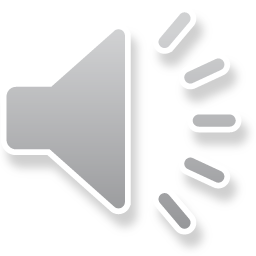 [Speaker Notes: 33 Jesus’ early ministry
1. John the Baptist tells about Jesus - John 1:19-42; John’s last witness - John 3:22-36;
and John in Prison - Luke 3:19-20 (Left Top)
2. Philip and Nathanael - John 1:43-51 (Center Top)
3. Wedding at Cana - John 2:1-12 (Right Top)
4. Nicodemus - John 3:1-21 (Right Bottom)
5. Woman at the Well - John 4:1-42 (Center Bottom)
6. Nobleman’s Son - John 4:46-54 (Left Bottom)
7. Sick man at Pool - John 5:1-47 (Left Center)
8. Jesus in Nazareth - Luke 4:16-30 (Right Center)]
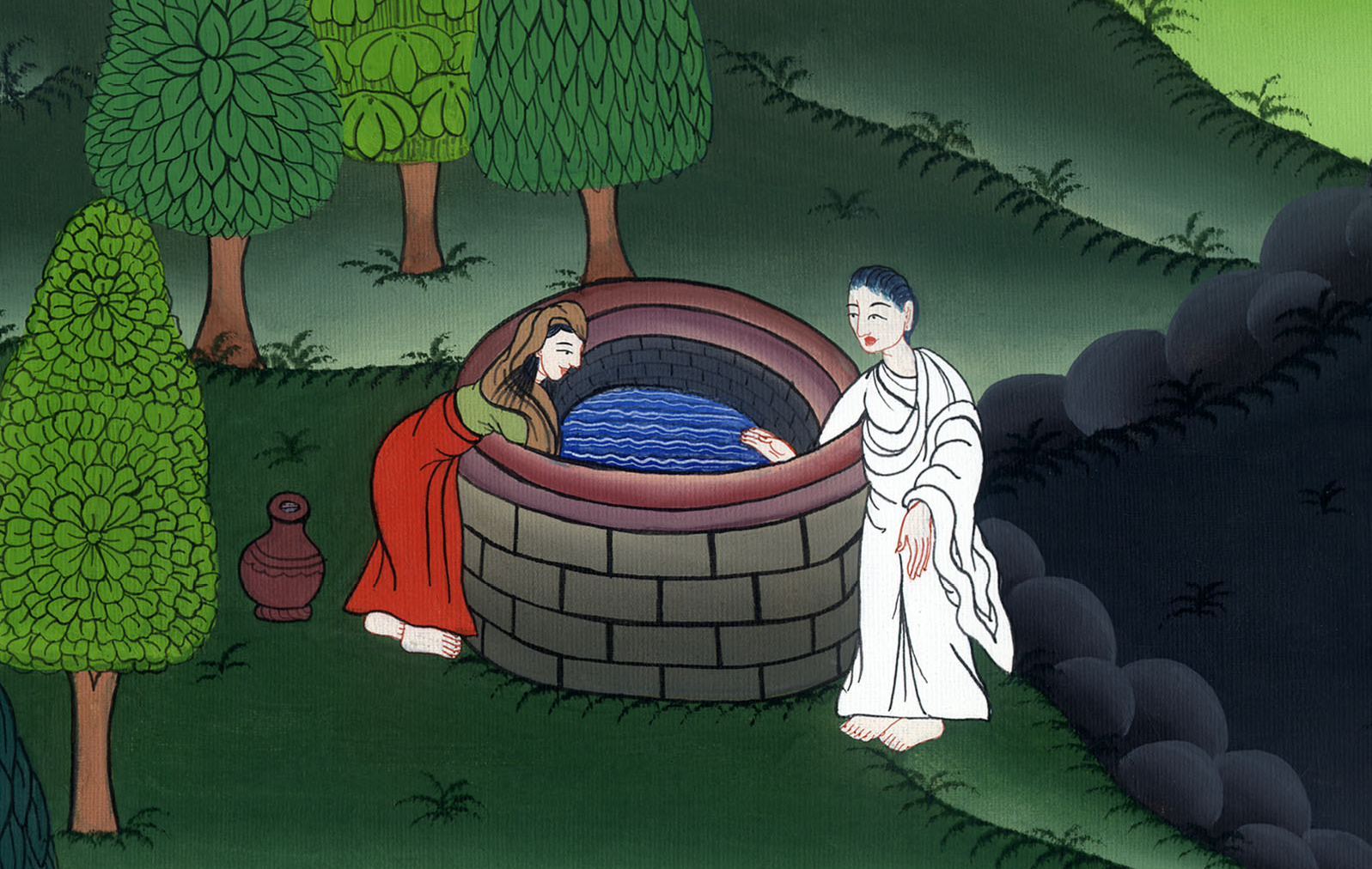 ཡོ་ཧ་ནན 4
སཱ་མར་ཡ་ཡུལ་གྱི་བུད་མོ།
5. Woman at the Well - John 4:1-42 (Center Bottom)
ཡོ་ཧ་ནན 4
སཱ་མར་ཡ་ཡུལ་གྱི་བུད་མོ།
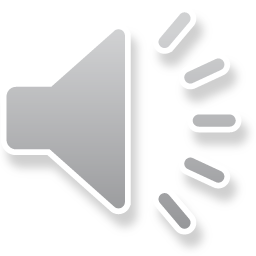 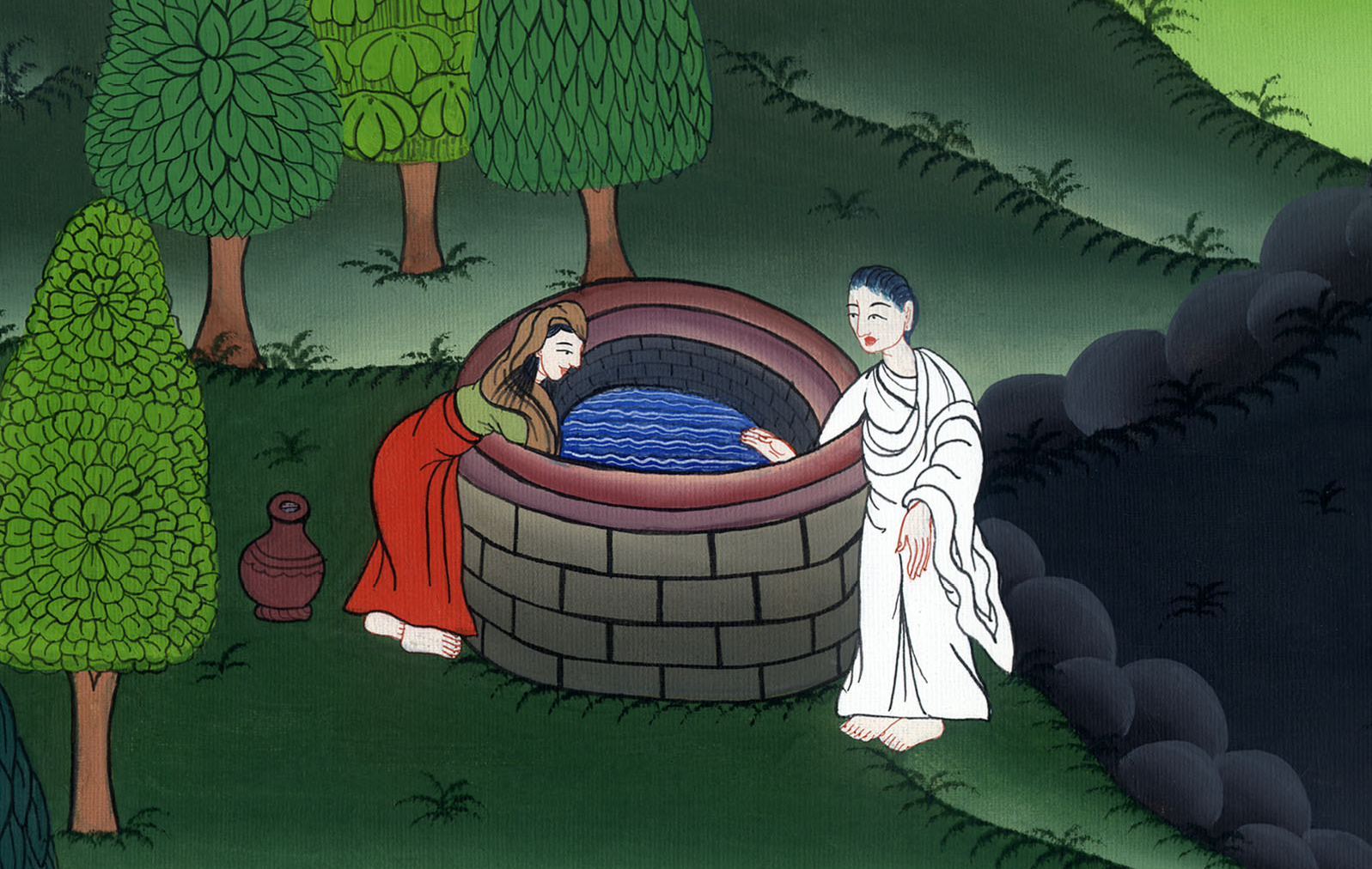 ཡོ་ཧ་ནན 4
སཱ་མར་ཡ་ཡུལ་གྱི་བུད་མོ།
This work is licensed under a Creative Commons Attribution-ShareAlike 4.0 International License
4Now He had to pass through Samaria. 5So He came to a town of Samaria called Sychar, near the plot of ground that Jacob had given to his son Joseph. 6Since Jacob’s well was there, Jesus, weary from His journey, sat down by the well. It was about the sixth hour (noon).
དེའི་དུས་སུ་ཁོང་ས་མར་ཡཱ་ཡུལ་བརྒྱུད་ནས་ཕེབས་དགོས་པས། 5ཁོང་ས་མར་ཡཱ་ཡུལ་གྱི་གྲོང་ཚོ་སི་གར་ལ་ཕེབས། གྲོང་དེ་སྔར་ཡ་ཧུ་དཱ་པའི་མེས་པོ་ཡ་ཀོབ་ཀྱིས་ཁོང་གི་བུ་ཡོ་སེབ་ལ་གནང་བའི་ཞིང་དང་ཐག་ཉེ་པོ་ཡོད། 6ཡ་ཀོབ་ཀྱི་ཁྲོན་པ་དེར་ཡོད་ཅིང༌། ཡེ་ཤུ་འགྲུལ་ནས་སྐུ་ཐང་ཆད་དེ་ཁྲོན་པའི་རྩར་བཞུགས་སྐབས་ཉིན་གུང་ཙམ་ཡིན།
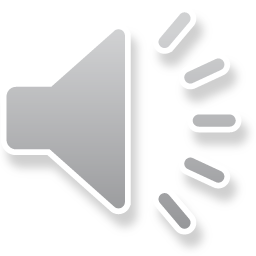 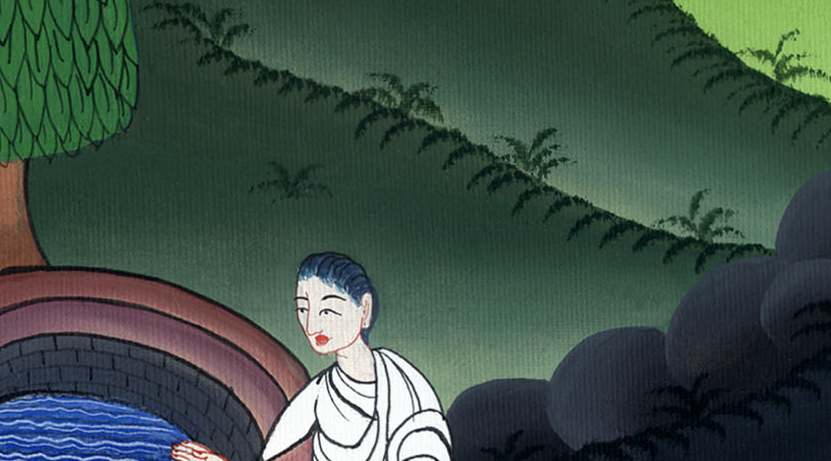 ཡོ་ཧ་ནན 4:4-6
7When a Samaritan woman came to draw water, Jesus said to her, “Give Me a drink.” 8(His disciples had gone into the town to buy food.)
7-8ཉེ་གནས་རྣམས་གྲོང་ཚོ་ལ་ཟས་ཉོ་བར་སོང་བའི་རྗེས་སུ། ས་མར་ཡཱ་ཡུལ་གྱི་བུད་མེད་ཅིག་ཆུ་ལེན་དུ་ཡོང་བ་དང༌། ཡེ་ཤུས་ཁོ་མོར་“ང་ལ་འཐུང་ཆུ་ཏོག་ཙམ་སྟེར་དང་”ཞེས་གསུངས།
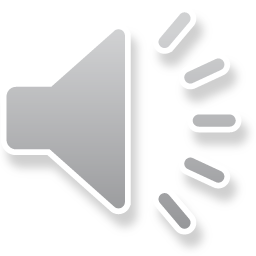 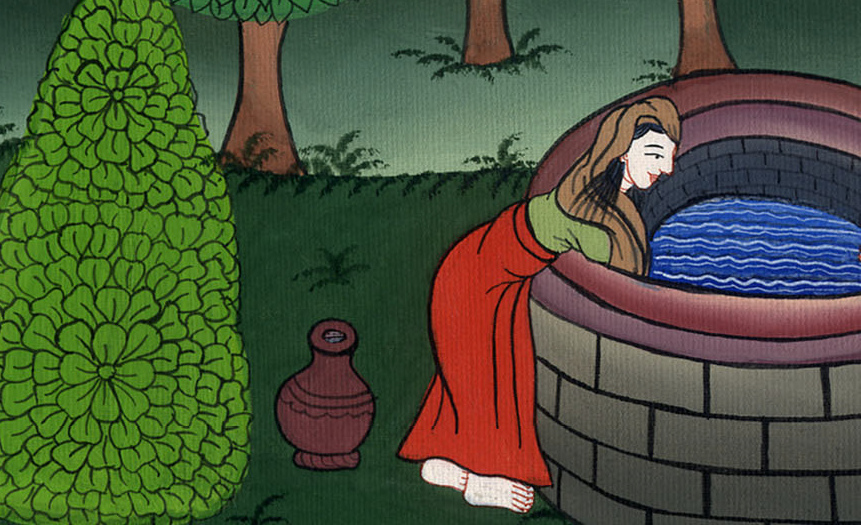 ཡོ་ཧ་ནན 4:7,8
9“You are a Jew,” said the woman. “How can You ask for a drink from me, a Samaritan woman?” (For Jews do not associate with Samaritans.)
9བུད་མེད་དེས་ཁོང་ལ་“ཁྱེད་ཡ་ཧུ་དཱ་པ་རེད། ང་ས་མར་ཡཱ་མ་ལྟ་བུ་ལས་འཐུང་ཆུ་སློང་བ་དེ་ཅི་ལ་སྲིད་”ཅེས་བཤད། (གང་ལགས་ཟེར་ན། ཡ་ཧུ་དཱ་པའི་མི་རིགས་ས་མར་ཡཱ་ཡི་མི་རིགས་དང་མི་འགྲོགས་)
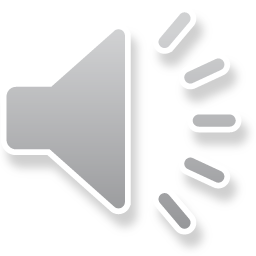 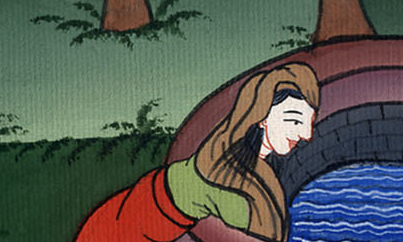 ཡོ་ཧ་ནན 4:9
10Jesus answered, “If you knew the gift of God and who is asking you for a drink, you would have asked Him, and He would have given you living water.”
10ལན་དུ་ཡེ་ཤུས་ཁོ་མོར་“གལ་ཏེ་ཁྱོད་ཀྱིས་དཀོན་མཆོག་གི་གནང་སྦྱིན་དང༌། ཁྱོད་ལ་ཆུ་སྟེར་རོགས་ཟེར་མཁན་དེ་སུ་ཡིན་པ་ཤེས་ན། ཁྱོད་ཀྱིས་ཁོང་ལ་ཞུས་ནས་ཁོས་ཁྱོད་ལ་གསོན་པའི་ཆུ་སྟེར་བ་ཡིན་”ཞེས་གསུངས།
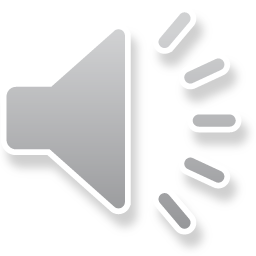 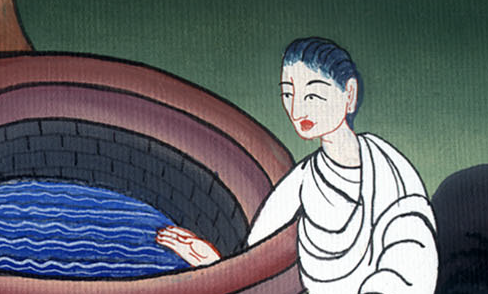 ཡོ་ཧ་ནན 4:10
11“Sir,” the woman replied, “You have nothing to draw with and the well is deep. Where then will You get this living water?
11ལན་དུ་བུད་མེད་དེས་“སྐུ་ཞབས་ལགས། ཁྲོན་པ་འདི་གཏིང་རིང་པོ་ཡིན་ཞིང་ཁྱེད་ལ་ཆུ་འཆུ་བའི་སྣོད་ཀྱང་མི་འདུག་པས་གསོན་པའི་ཆུ་དེ་གང་ནས་ལེན།
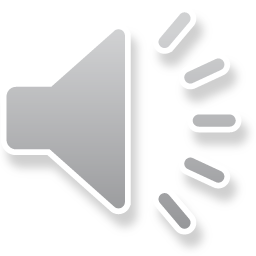 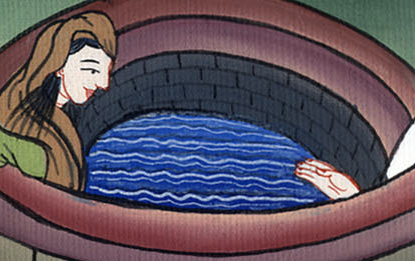 ཡོ་ཧ་ནན 4:11
13Jesus said to her, “Everyone who drinks this water will be thirsty again. 14But whoever drinks the water I give him will never thirst. Indeed, the water I give him will become in him a fount of water springing up to eternal life.”
13ལན་དུ་ཡེ་ཤུས་“སུས་ཀྱང་ཆུ་འདི་ལས་བཏུངས་ན་ཡང་བསྐྱར་སྐོམ་པར་འགྱུར། 14འོན་ཏེ་སུས་ཀྱང་ངས་སྟེར་བའི་ཆུ་དེ་ལས་བཏུངས་ན་ནམ་ཡང་མི་སྐོམ་སྟེ། ངས་སྟེར་བའི་ཆུ་དེ་ཁོའི་ནང་ན་དཔག་ཏུ་མེད་པའི་ཚེ་ལ་ཆུ་འཕྱུར་བའི་ཆུ་མིག་ཅིག་ལྟ་བུ་ཡིན་པར་འགྱུར་”ཞེས་གསུངས།
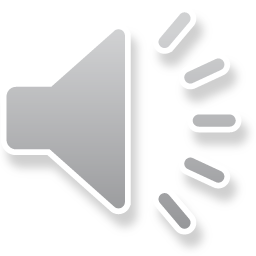 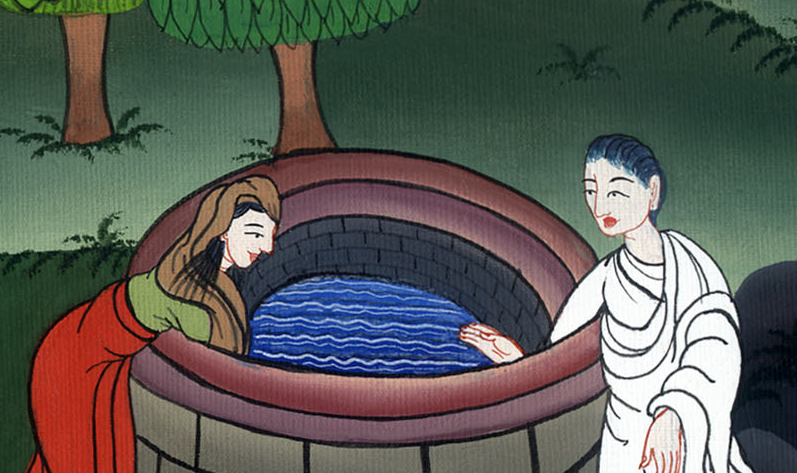 ཡོ་ཧ་ནན 4:13,14
15The woman said to Him, “Sir, give me this water so that I will not get thirsty and have to keep coming here to draw water.”
16Jesus told her, “Go, call your husband and come back.”
15བུད་མེད་དེས་“སྐུ་ཞབས་ལགས། ཆུ་དེ་ང་ལ་གནང་རོགས། དེས་ང་སྐོམ་པར་མི་འགྱུར་ཏེ་ཆུ་ལེན་དུ་འདི་རུ་ཡང་ཡང་ཡོང་མི་དགོས་”ཞེས་ཟེར་བ་དང༌། 16ཡེ་ཤུས་“སོང་ལ་ཁྱོད་ཀྱི་ཁྱོ་ག་བོས་ནས་འདིར་ཤོག་”ཅེས་གསུངས་པ་ན།
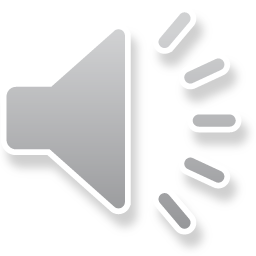 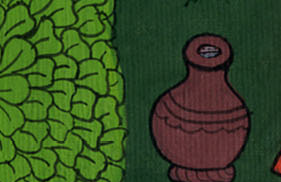 ཡོ་ཧ་ནན 4:15,16
17“I have no husband,” the woman replied.
Jesus said to her, “You are correct to say that you have no husband. 18In fact, you have had five husbands, and the man you now have is not your husband. You have spoken truthfully.”
17བུད་མེད་དེས་“ང་ལ་ཁྱོ་ག་མེད་”ཅེས་བཤད་པ་དང་ཡེ་ཤུས་“ཁྱོད་ཀྱིས་ང་ལ་ཁྱོ་ག་མེད་ཅེས་ཟེར་བ་དེ་བདེན་པ་ཡིན། 18སྔོན་ཆད་ཁྱོད་ལ་ཁྱོ་ག་ལྔ་ཡོད་མྱོང༌། ད་ལྟ་ཡོད་པ་དེ་ནི་ཁྱོད་ཀྱི་ཁྱོ་ག་མ་ཡིན། ཁྱོད་ཀྱིས་གཏམ་བདེན་པར་བཤད་”ཅེས་གསུངས་པ་དང༌།
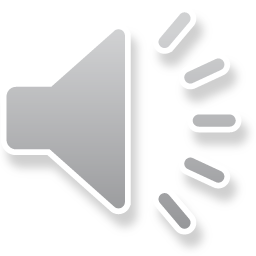 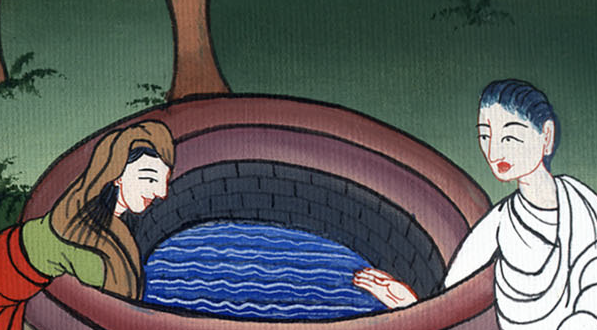 ཡོ་ཧ་ནན 4:17,18
19“Sir,” the woman said, “I see that You are a prophet. 20Our fathers worshiped on this mountain, but you Jews say that the place where one must worship is in Jerusalem.”
19བུད་མེད་དེས་“སྐུ་ཞབས་ལགས། ངས་ཁྱེད་རང་ནི་ལུང་སྟོན་པ་ཞིག་ཡིན་པར་མཐོང༌། 20ང་ཚོའི་མེས་པོས་རི་བོ་འདིའི་སྟེང་དུ་དཀོན་མཆོག་ལ་བསྙེན་བཀུར་བྱས་པ་ཡིན། འོན་ཀྱང་ཡ་ཧུ་དཱ་པ་ཁྱེད་ཚོས་དཀོན་མཆོག་ལ་བསྙེན་བཀུར་བྱེད་དགོས་པའི་གནས་ནི་ཡེ་རུ་ཤ་ལེམ་གྲོང་ཁྱེར་ཡིན་ཟེར་”ཞེས་བཤད།
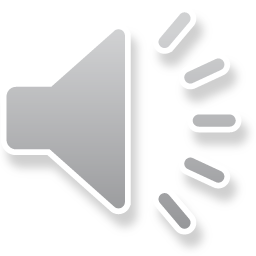 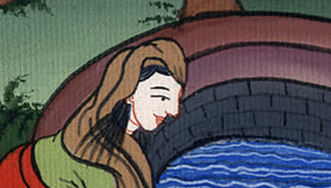 ཡོ་ཧ་ནན 4:19,20
21“Believe Me, woman,” Jesus replied, “a time is coming when you will worship the Father neither on this mountain nor in Jerusalem.
21ཡེ་ཤུས་“ཨ་ཅག་ལགས། ང་ལ་ཡིད་ཆེས་བྱོས་དང༌། རི་བོ་འདི་དང་ཡེ་རུ་ཤ་ལེམ་དུ་ཁྱེད་ཚོས་ཡབ་ལ་བསྙེན་བཀུར་མི་ཞུ་བའི་དུས་ཤིག་ཡོང་བར་འགྱུར།
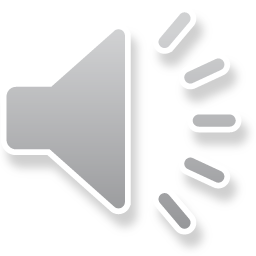 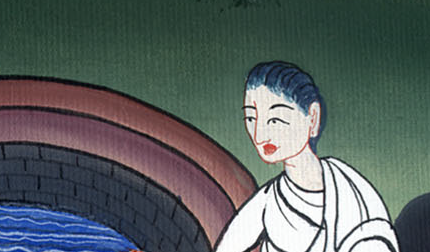 ཡོ་ཧ་ནན 4:21
22You worship what you do not know; we worship what we do know, for salvation is from the Jews.
22ཁྱེད་ཚོས་གང་མི་ཤེས་པ་དེ་ལ་བསྙེན་བཀུར་བྱེད་ཅིང༌། ང་ཚོས་གང་ཤེས་པ་དེ་ལ་བསྙེན་བཀུར་བྱེད། ཅི་ལགས་ཤེ་ན། ཐར་པ་ནི་ཡ་ཧུ་དཱ་པ་རྣམས་ནས་འབྱུང་ངོ༌།
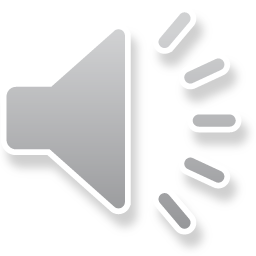 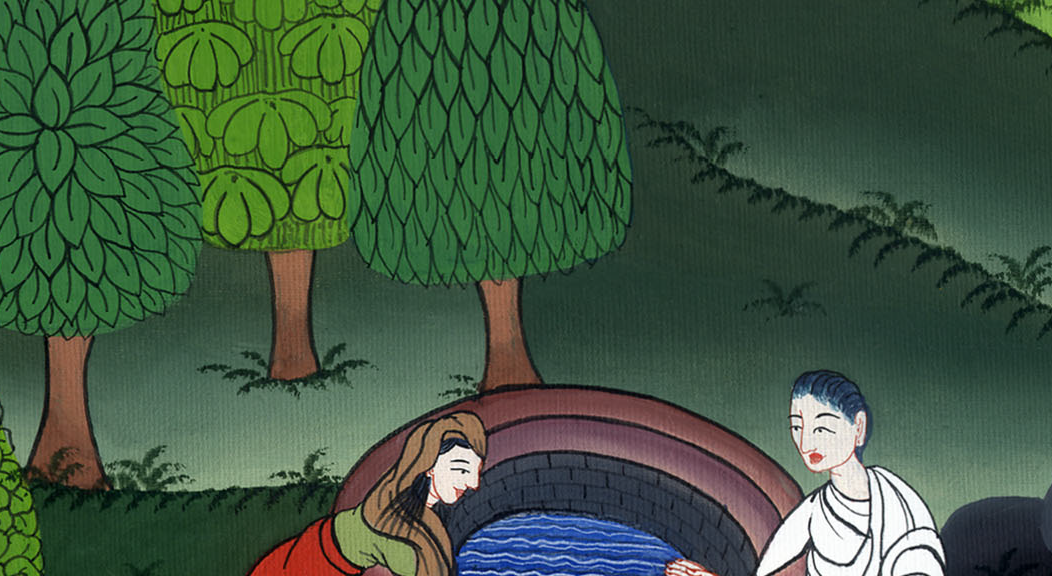 ཡོ་ཧ་ནན 4:22
23But a time is coming and has now come when the true worshipers will worship the Father in spirit and in truth, for the Father is seeking such as these to worship Him.
23འོན་ཀྱང་བཅོས་མིན་གྱི་བསྙེན་བཀུར་བྱེད་པ་རྣམས་ཀྱིས་དཀོན་མཆོག་གི་དམ་པའི་ཐུགས་ཉིད་དང་བདེན་པ་ཉིད་ཀྱི་སྒོ་ནས་ཡབ་དཀོན་མཆོག་ལ་བསྙེན་བཀུར་ཞུ་བའི་དུས་ཤིག་འོང་བར་འགྱུར་ལ། འོང་བཞིན་པ་ཡང་ཡིན། ཡབ་དཀོན་མཆོག་ནི་དེ་ལྟ་བུའི་མི་རྣམས་ལ་དགྱེས་ཤིང་གཟིགས་སོ།
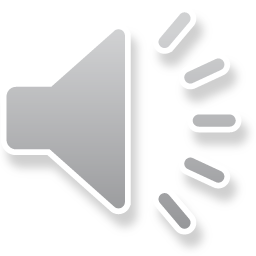 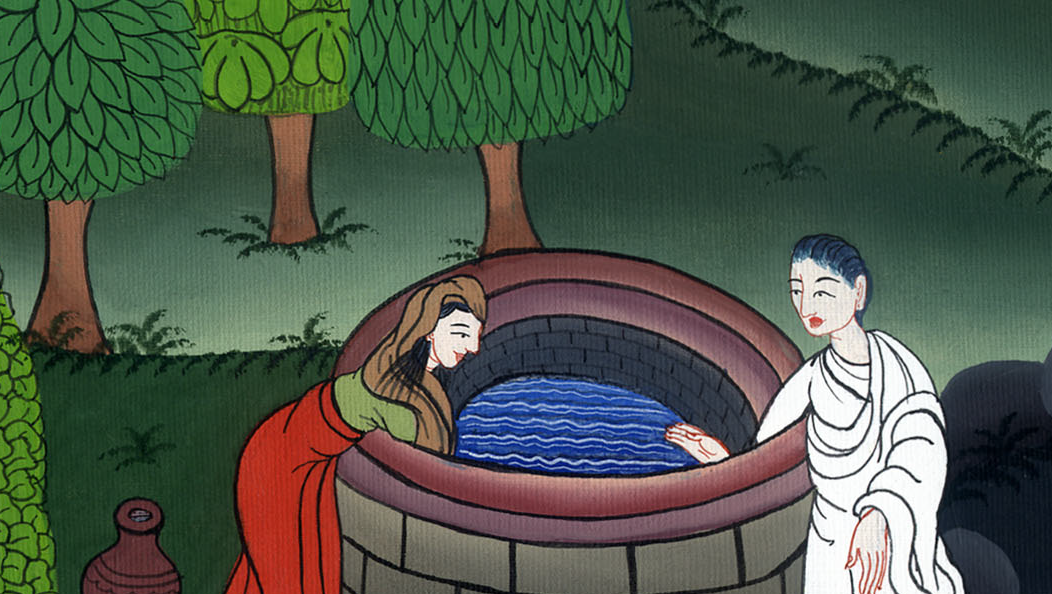 ཡོ་ཧ་ནན 4:23
24God is Spirit, and His worshipers must worship Him in spirit and in truth.”
24དཀོན་མཆོག་ནི་ཐུགས་ཉིད་ཡིན་པས། ཁོང་ལ་བསྙེན་བཀུར་བྱེད་མཁན་རྣམས་ཀྱིས་དམ་པའི་ཐུགས་ཉིད་དང་བདེན་པ་ཉིད་ཀྱི་སྒོ་ནས་བསྙེན་བཀུར་བྱེད་དགོས་”ཞེས་གསུངས
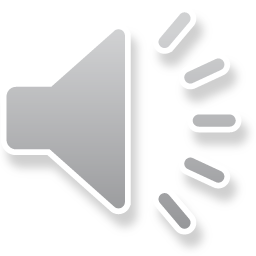 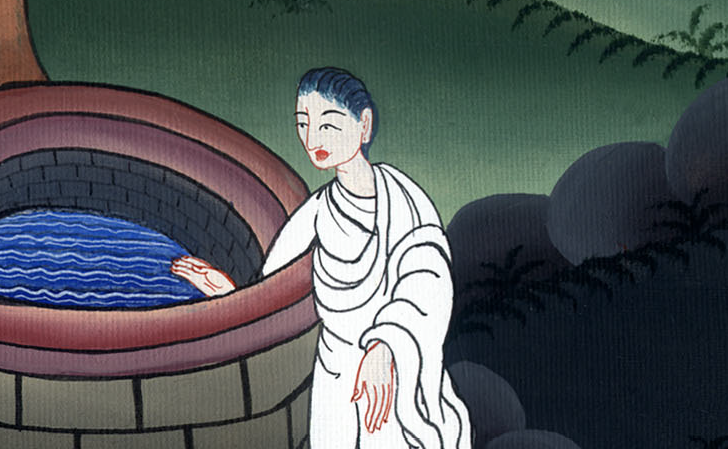 ཡོ་ཧ་ནན 4:24
25The woman said, “I know that Messiah” (called Christ) “is coming. When He comes, He will explain everything to us.”
26Jesus answered, “I who speak to you am He.”
25བུད་མེད་དེས་ཁོང་ལ་“སྐྱབས་མགོན་མཱ་ཤི་ཀ་(ཁོང་ནི་ཁི་རིའི་སི་ཐོ་ཡང་ཟེར་) ཕེབས་ཡོད་པར་ངས་ཤེས། ཁོང་ཕེབས་སྐབས་ང་ཚོར་དོན་ཐམས་ཅད་སྒྲོག་པར་འགྱུར་”ཞེས་བཤད། 26ཡེ་ཤུས་ཁོ་མོར་“ང་ནི་ཁྱེད་དང་གླེང་མོལ་བྱེད་མཁན་སྐྱབས་མགོན་མཱ་ཤི་ཀ་དེ་ཡིན་ནོ་”ཞེས་གསུངས།
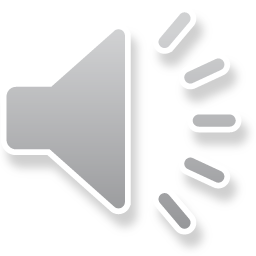 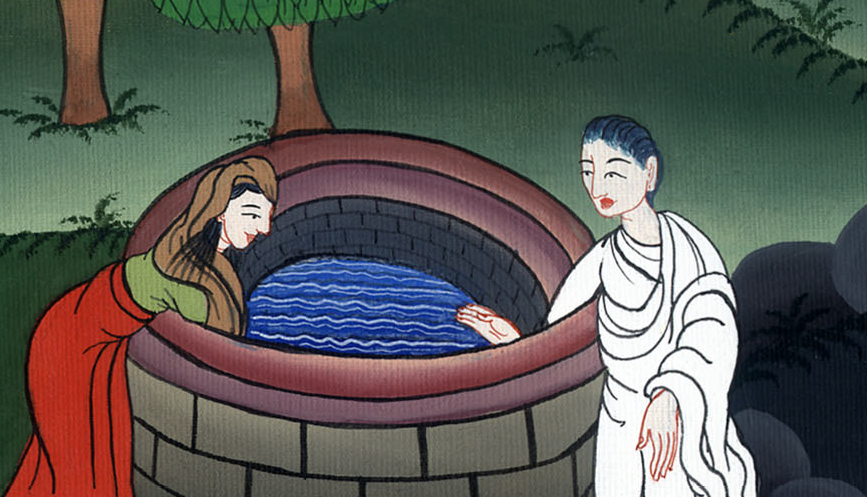 ཡོ་ཧ་ནན 4:25,26
27Just then His disciples returned and were surprised that He was speaking with a woman. But no one asked Him, “What do You want from her?” or “Why are You talking with her?”
27དེའི་ཚེ་ཉེ་གནས་ཚོ་ལོག་ཡོང་ནས། ཡེ་ཤུས་བུད་མེད་ཅིག་དང་གཏམ་བྱེད་ཀྱི་ཡོད་པ་མཐོང་ནས་ཡ་མཚན་སྐྱེས་མོད། སུས་ཀྱང་ཁྱེད་རང་ཅི་དགོངས་སམ། བུད་མེད་འདི་དང་ཅི་ལ་གསུང་གླེང་མཛད་ཅེས་བཀའ་འདྲི་མ་ཞུས།
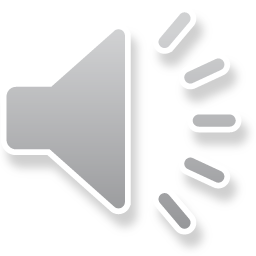 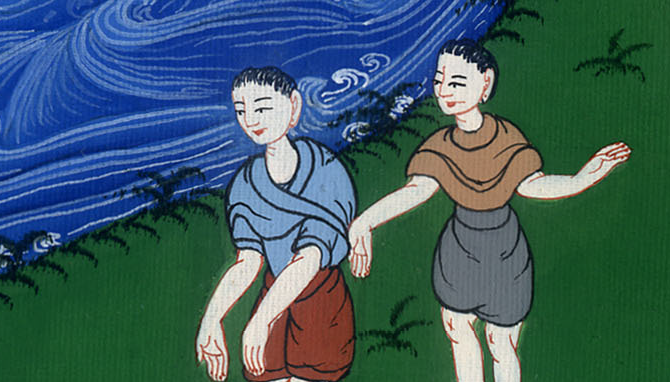 ཡོ་ཧ་ནན 4:27
28Then the woman left her water jar, went back into the town, and said to the people, 29“Come, see a man who told me everything I ever did. Could this be the Christ?” 30So they left the town and made their way toward Jesus.
28བུད་མེད་དེས་རང་གི་ཆུ་སྣོད་དེར་བཞག་སྟེ། གྲོང་ཁྱེར་དུ་སོང་ནས་མི་ཚོ་ལ་ 29“ཤོག་ལ་ལྟོས་དང༌། འདི་ལ་མི་ཞིག་ཡོད་དེ་ངས་བྱས་པའི་ལས་ཀ་ཐམས་ཅད་ང་ལ་གསུངས་བྱུང་བས། སྐྱབས་མགོན་མཱ་ཤི་ཀ་ཡིན་སྲིད་དམ་”ཞེས་སྨྲས་པ་དང༌། 30མི་དེ་ཚོ་གྲོང་ཁྱེར་གྱི་ཕྱི་རོལ་ཏུ་སོང་ནས་ཡེ་ཤུའི་དྲུང་དུ་ཡོང༌།
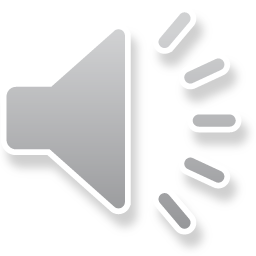 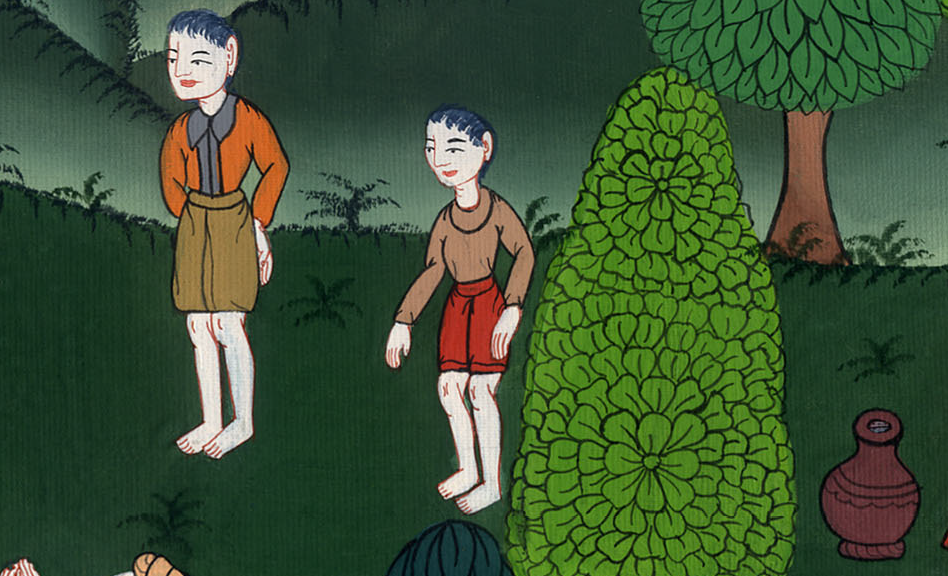 ཡོ་ཧ་ནན 4:28,29
39Many of the Samaritans from that town believed in Jesus because of the woman’s testimony, “He told me everything I ever did.”
39བུད་མེད་དེས་ཁོང་གིས་ངས་བྱས་པའི་ལས་ཐམས་ཅད་ང་ལ་གསུངས་པ་ཡིན་ཞེས་དཔང་པོ་བྱས་པས་གྲོང་ཁྱེར་དེའི་ས་མར་ཡཱ་པ་མང་པོས་ཡེ་ཤུ་ལ་དད་པ་བྱས།
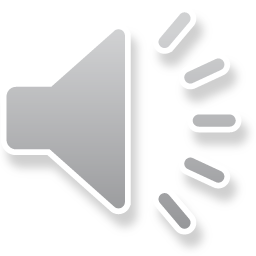 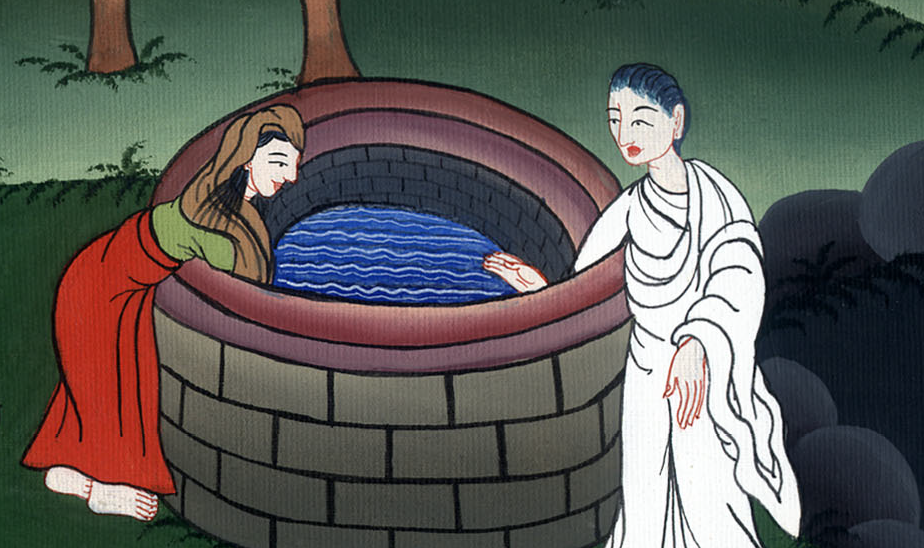 ཡོ་ཧ་ནན 4:30
40So when the Samaritans came to Him, they asked Him to stay with them, and He stayed two days.
41And many more believed because of His message.
40དེའི་ཕྱིར་ས་མར་ཡཱ་པ་རྣམས་ཁོང་གི་དྲུང་དུ་ཡོང་སྐབས་ཁོ་ཚོ་དང་མཉམ་དུ་བཞུགས་སུ་གསོལ་ཞེས་ཞུས་པས་ཁོང་ཉིན་གཉིས་དེར་བཞུགས། 41ཁོང་གིས་བཀའ་གསུངས་པས་མི་སྔར་ལས་ཇེ་མང་བས་དད་པ་སྐྱེས་པ་དང༌།
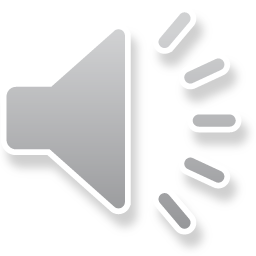 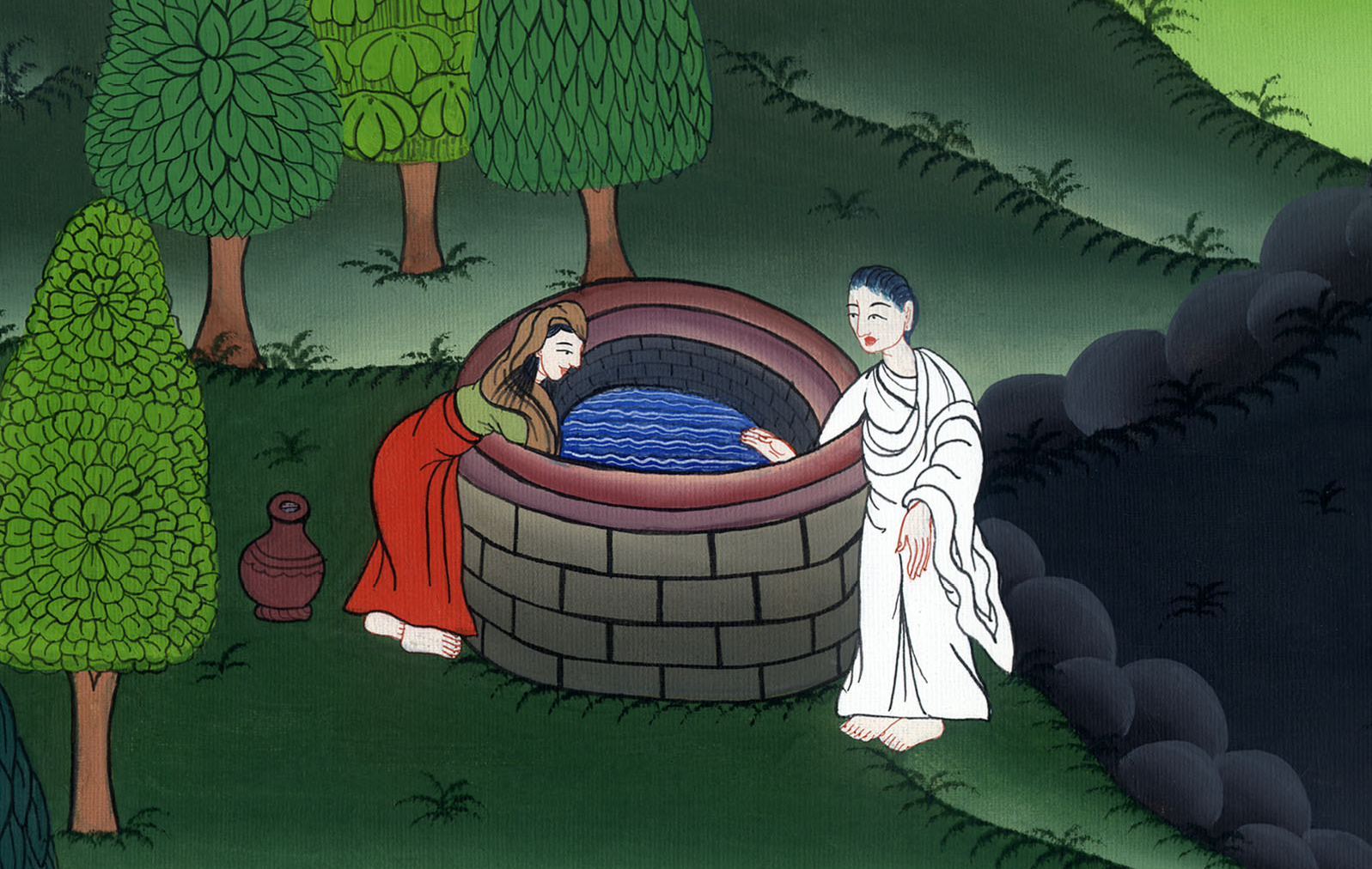 ཡོ་ཧ་ནན 4:40,41